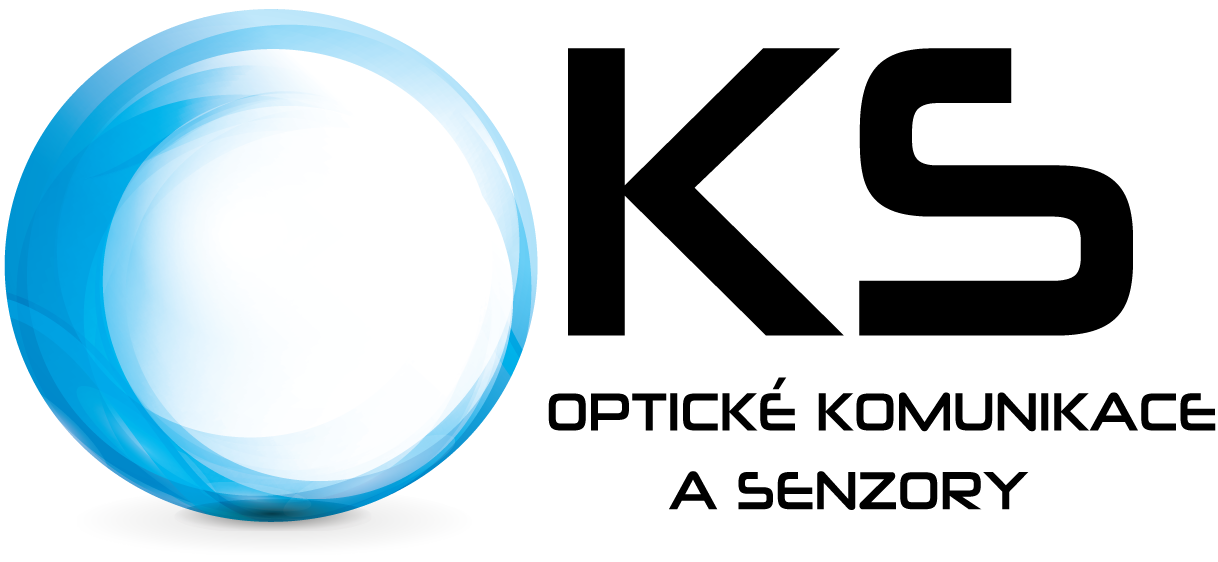 Optické Komunikace a Senzory
Jan Nedoma Jakub Čubík
Katedra telekomunikační techniky 
Fakulta elektrotechniky a informatiky
jan.nedoma@vsb.cz

Rok založení: 2006
Odborná skupina se skládá z 11 stálých členů a 9 doktorandů
Přesah do Výuky
Vědecký tým se podílí na výuce v rámci Katedry telekomunikační techniky v řadě předmětů
V rámci studijního programu KIT (Bc/Mgr) si může student zvolit zaměření Optické Komunikace a senzory
Optoelektronika,
Základy fotoniky,
Materiály v optoelektronice a senzorice,
Optické komunikace I-III,
Optické bezvláknové komunikace,
SW nástroje v optických komunikacích,
Měření v optoelektronice a optických komunikacích I-II,
Nekomunikační aplikace optických vláken,
Vláknově optické senzory I-III,
Kvantové komunikace a zpracování informace.
Věda a výzkum – oblasti výzkumu a spolupráce s partnery
Vláknově optické senzory a systémy (Subterra, Metrostav, RD Rýmařov, Inset, Geotest, Prodin, Certicon, CEITEC,…)
Stárnutí optických prvků a komunikačních systémů (ÚJV Řež, Kabelovna KABEX, SQS Vláknová optika, Safibra,…)
Pasivní optické sítě (Cesnet)
VLC systémy a Bezvláknové komunikace - využití světelných zdrojů pro komunikace a osvětlování (Forvia – Hella, OPTOKON, Plastic Omnium Lighting, HiLASE,…)

Spolupráce mmj. v rámci univerzity (FAST, FBI,…) i v rámci ostatních VO (např. ČVUT, VUT, UCEEB,…)
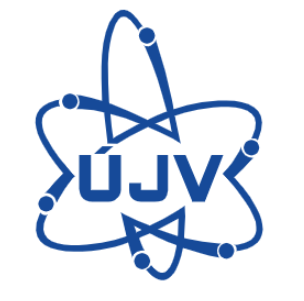 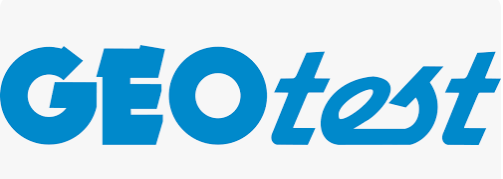 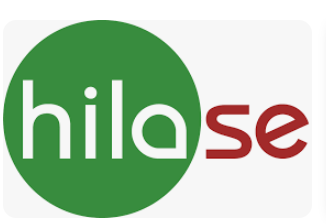 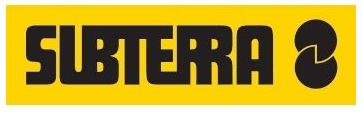 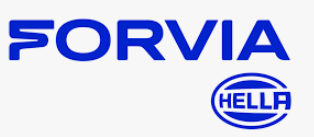 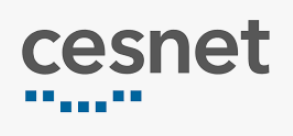 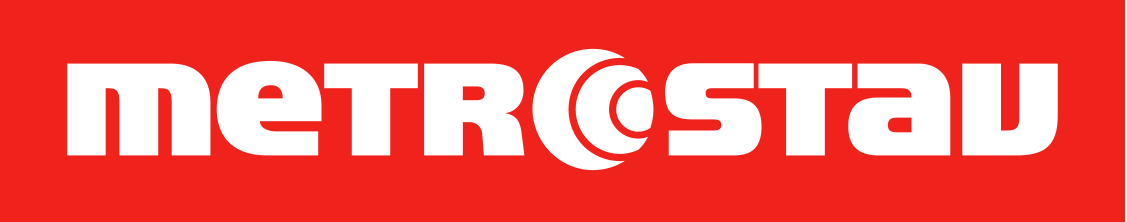 Věda a výzkum – aktuálně řešené projekty
TACR TREND (2021-2023); Monitorování parametrů odstřelů malého a velkého rozsahu optovláknovými senzory
TACR TREND (2024-2026); Smart inovace monitoringu napětí v progresivních geotechnických aplikacích fotonickými systémy
TACR TREND (2023-2025); Výzkum a vývoj inovativního zařízení pro diagnostiku profilů kol drážních vozidel
TACR SIGMA (2024-2025); Řešení univerzální šachty k prostupům inženýrských sítí pro stavby založené nad terénem s provětrávanou mezerou s využitím optovláknových senzorů
OPTAK APLIKACE I (2023-2025); Stavebnicový systém nové generace pro efektivní výstavbu dřevostaveb

Vědecký tým se podílel na více jak 150 odborných publikací v oblasti fotoniky
Z hlediska aplikovaných výstupů více jak 10 národních patentů včetně několika licencovaných
Spolupráce probíhá s předními světovými odborníky na oblast fotoniky (prof. Glesk; prof. Cheben, prof. Kalli,…)
Motivace
Nabízíme zajímavá témata doktorského studia orientovaná zejména na praxi
Participaci na řešení výzkumných projektů pro mladé vědecké pracovníky
 Vítáme spolupráci s ostatními OS a to nejen z FEI, navázání kontaktů s průmyslovými  partnery

Co očekáváme?
Aktivní přístup a chuť se učit nové věci…
Děkuji za pozornostQ&AIng. Jakub Čubík, Ph.D.jakub.cubik@vsb.czdoc. Ing. Jan Nedoma, Ph.D.jan.nedoma@vsb.cz